Supported by the RFBR special grant (“Megascience – NICA”), №18-02-40101
Integration of geographically distributed heterogeneous resources for theMPD experiment with the DIRAC Interware
Speaker: Igor Pelevanyuk
22 October 2020
2
Authors
DIRAC: Igor Pelevanyk, Andrey TsaregorodtzevMPD:Andrey Moshkin, Oleg RogachevskiyResponsibles for resources:Cloud:   Nikolay KutovskiyTier-1,Tier-2, EOS:   Valery MitsynGovorun:   Dmitry PodgainyLHEP cluster: Boris SchinovdCache:   Vladimir Trofimov
3
NICA
4
MPD MC generation
The MPD(Multi Purpose Detector) apparatus has been designed as a 4π spectrometer capable of detecting of charged hadrons, electrons and photons in heavy-ion collisions at high luminosity in the energy range of the NICA collider. To reach this goal, the detector will comprise a precise 3-D tracking system and a high-performance particle identification (PID) system based on the time-of-flight measurements and calorimetry.
Reconstructed Monte-Carlo events
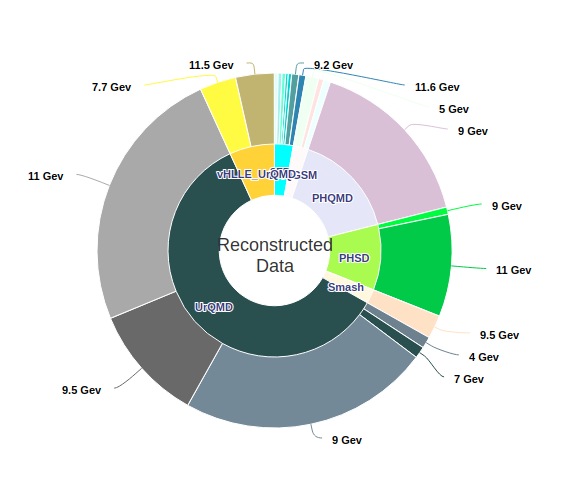 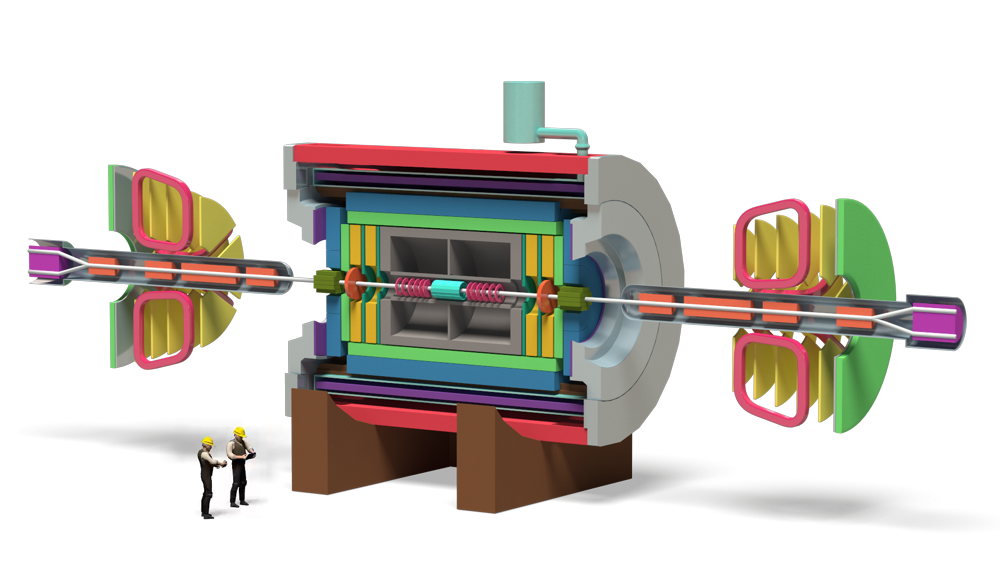 MPD detector
5
MC generation math
In practice, to
generate 600M events 
reconstruct 100M events
(size of reconstructed is around 1 MB)
You need to execute 500k jobs,
Each lasts for average 5.5 hours on one CPU core
 (4-9 hours depending on the resource)
Notebook: ~80 years
Server(24cores): ~13 years
Cluster(10000 cores): ~ 11 days
6
MICC Resources
dCache
EOS
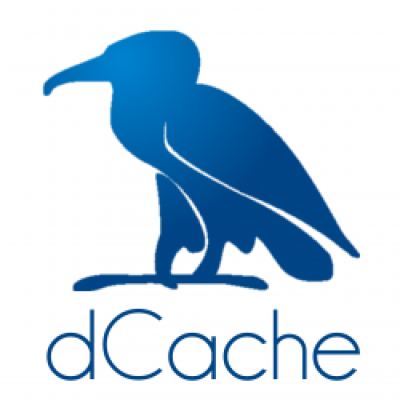 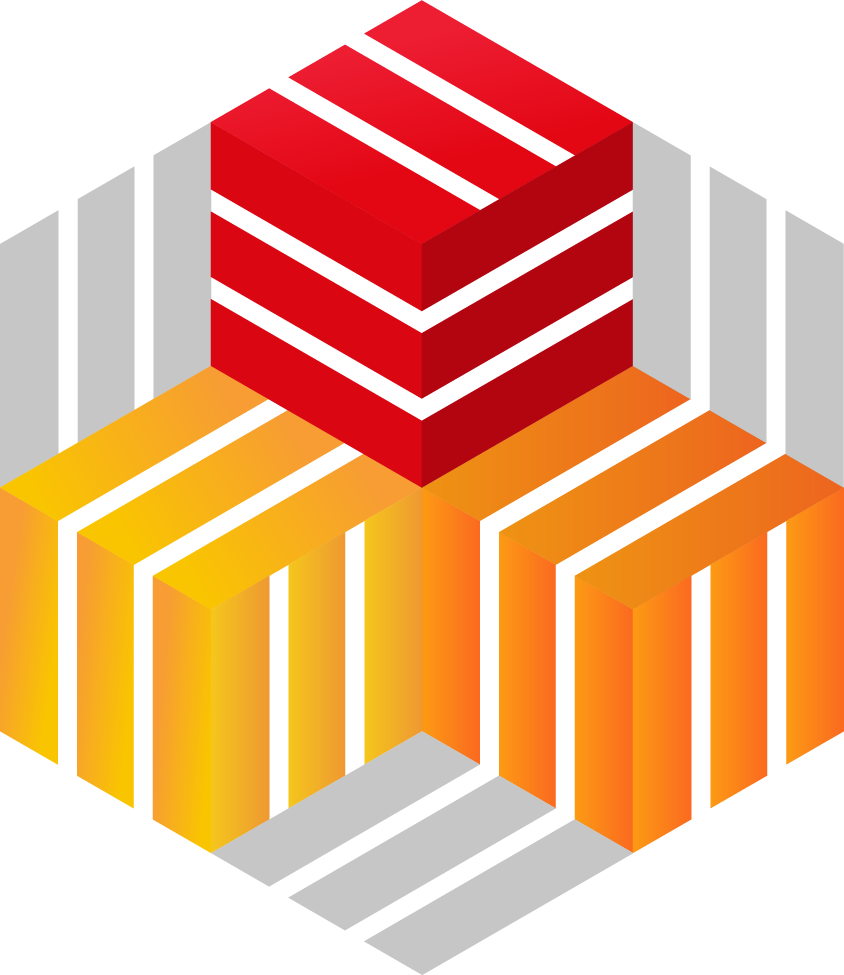 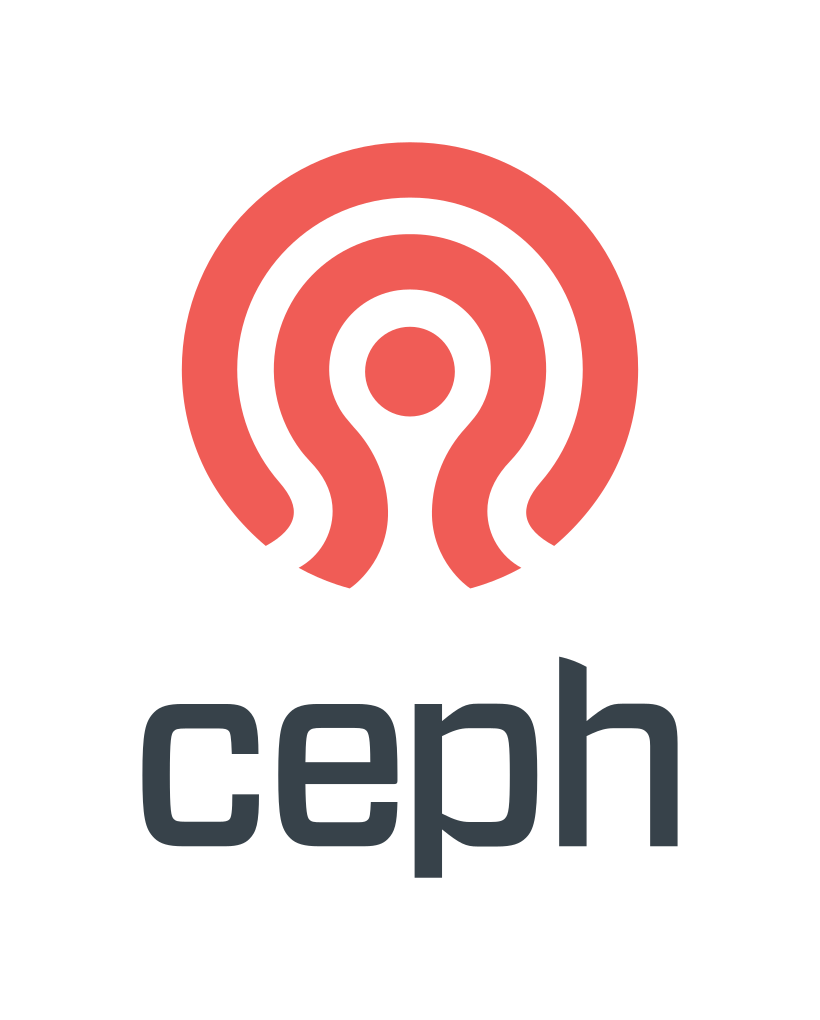 Storage
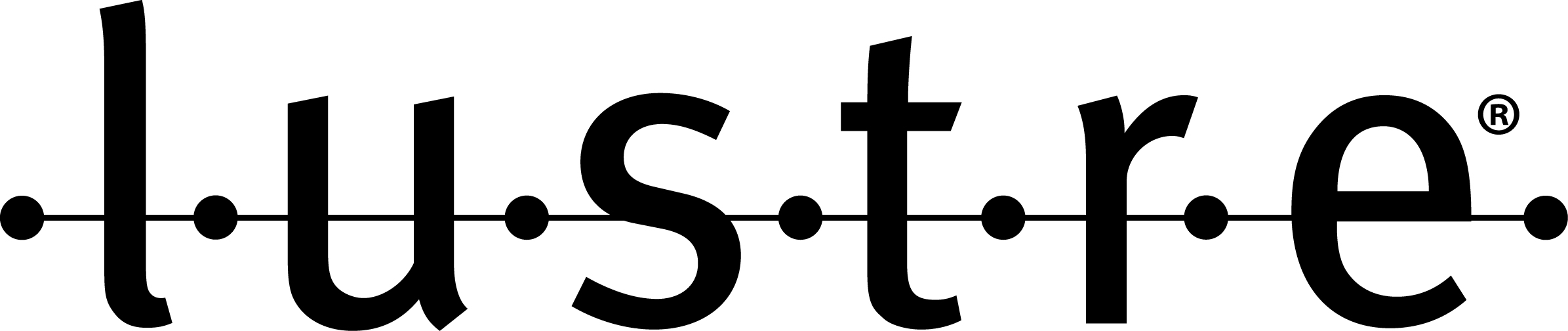 Disk, Tape
local
GridFTP, root
local
Protocol
local, root
ceph key
HybriLIT
Kerb. , x509
x509
Auth Storage
SSO
HybriLIT
Kerb.   x509
Auth Jobs
x509
OpenNebula
Torque  Grid
Slurm
Grid
Job Submit.
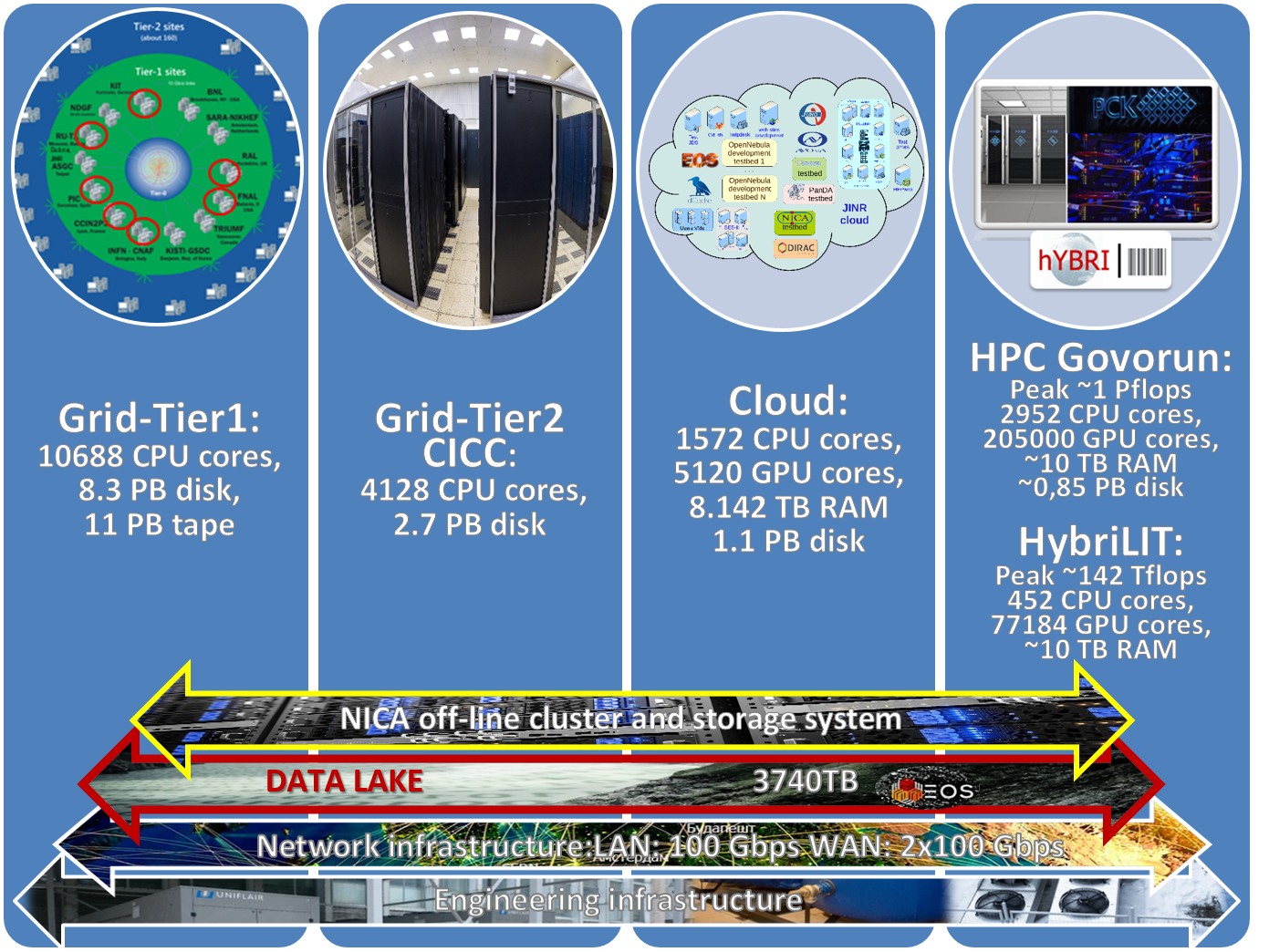 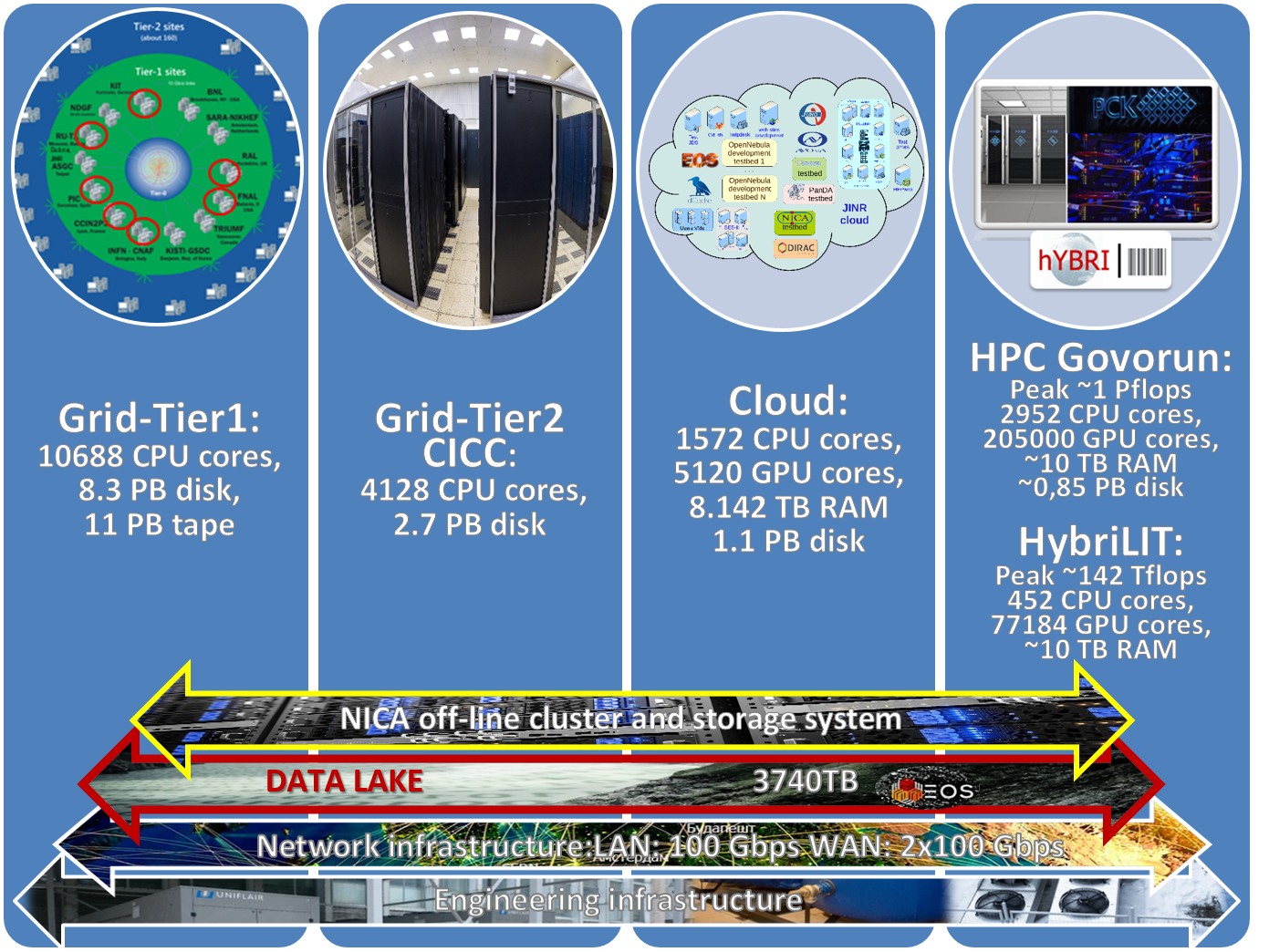 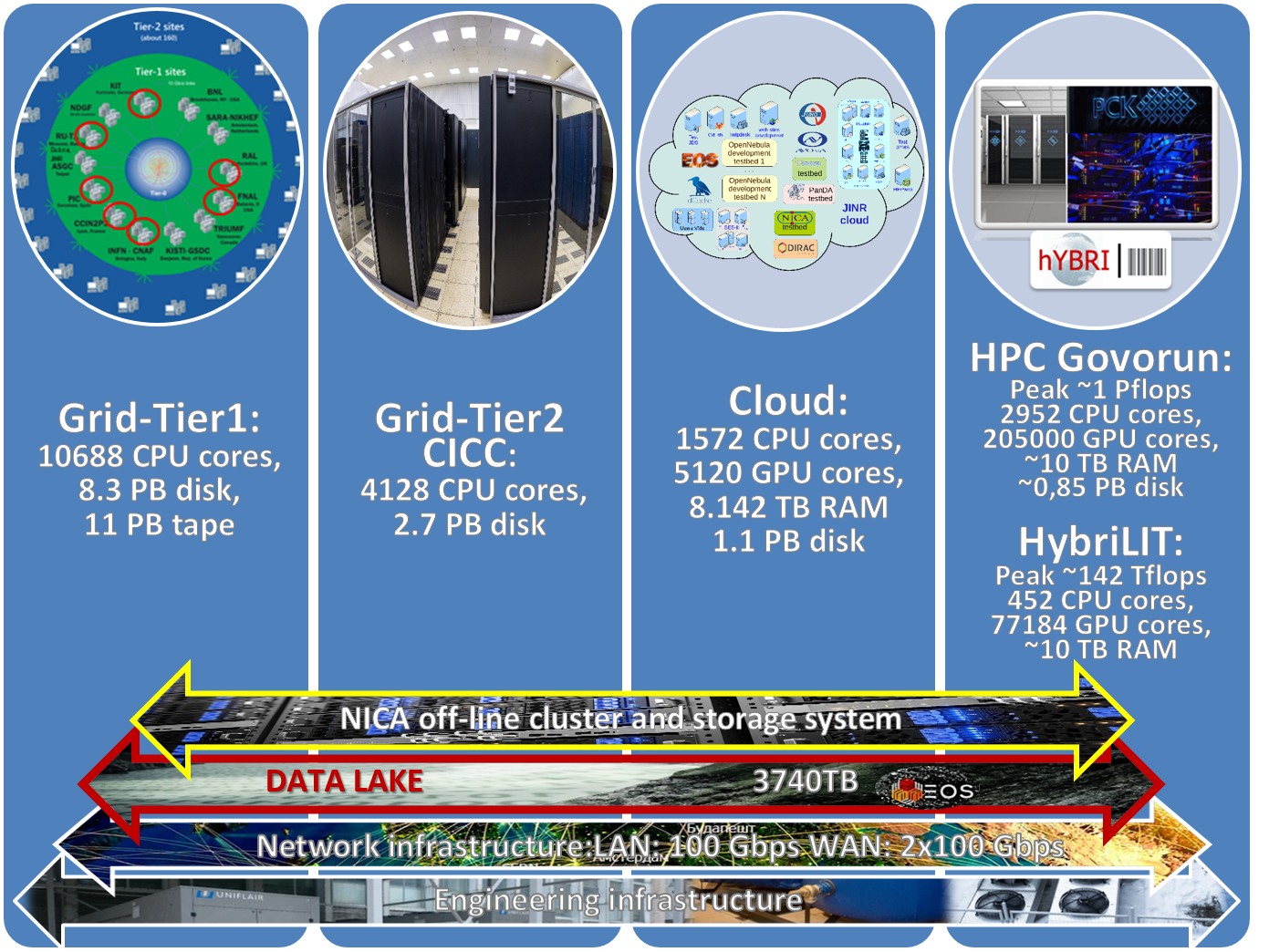 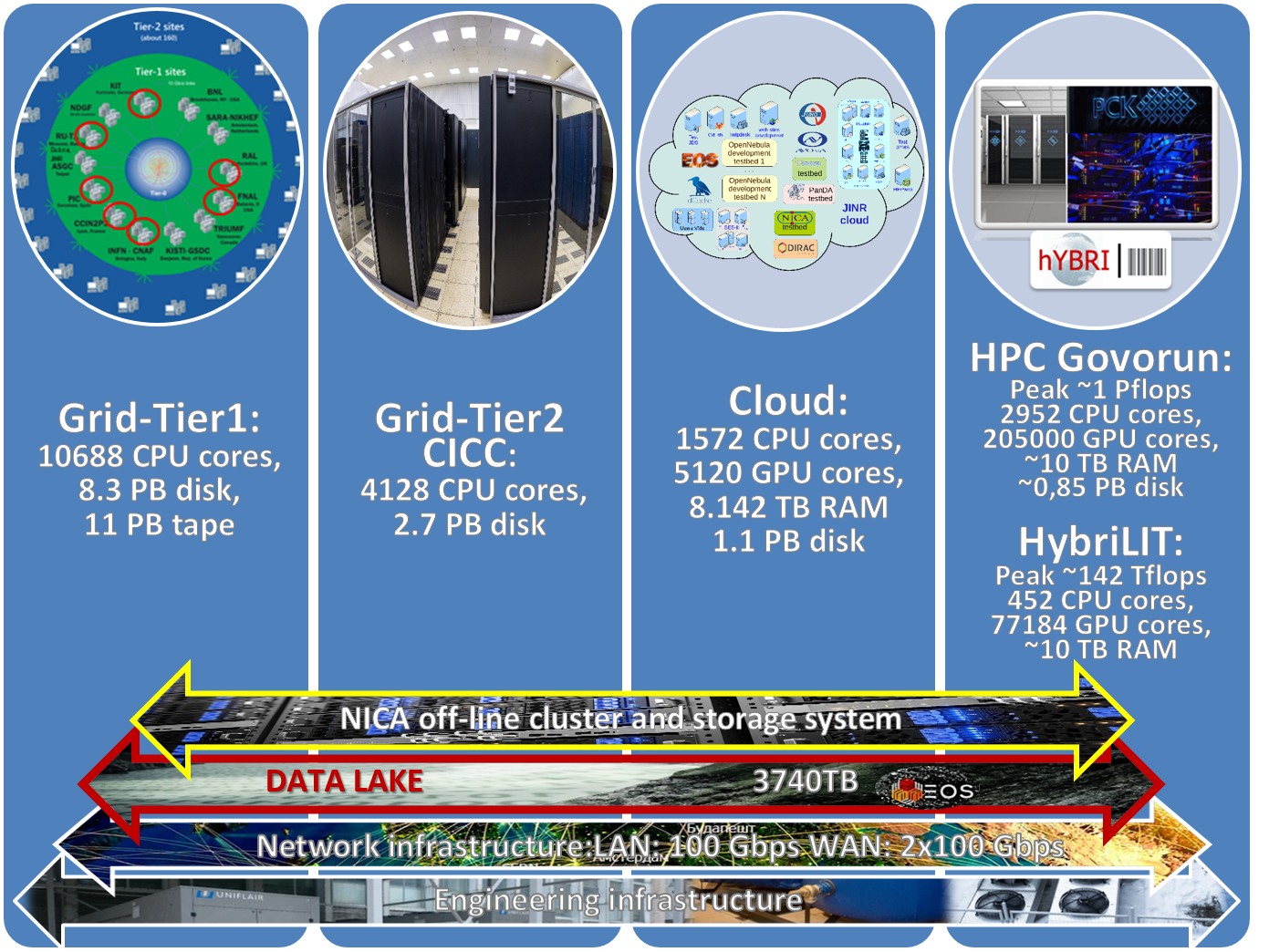 Component
Tier-2/CICC
Cloud
Govorun/HybriLIT
Tier-1
* This is a simplified slide to demonstrate complexity and variability of protocols and accesses approaches
7
What was done in JINR
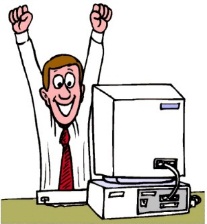 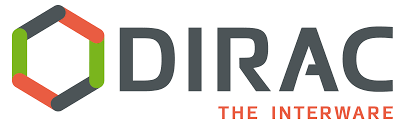 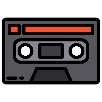 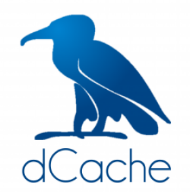 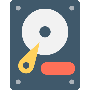 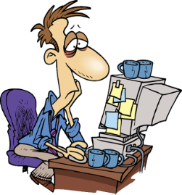 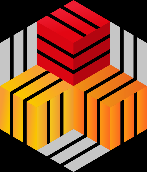 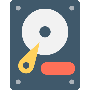 EOS
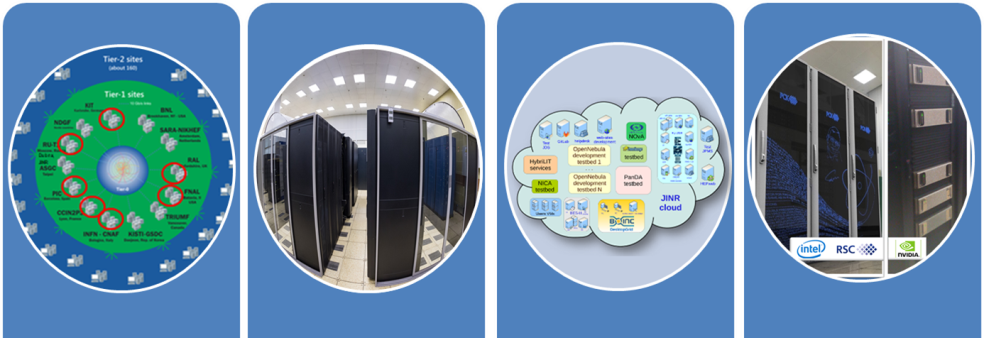 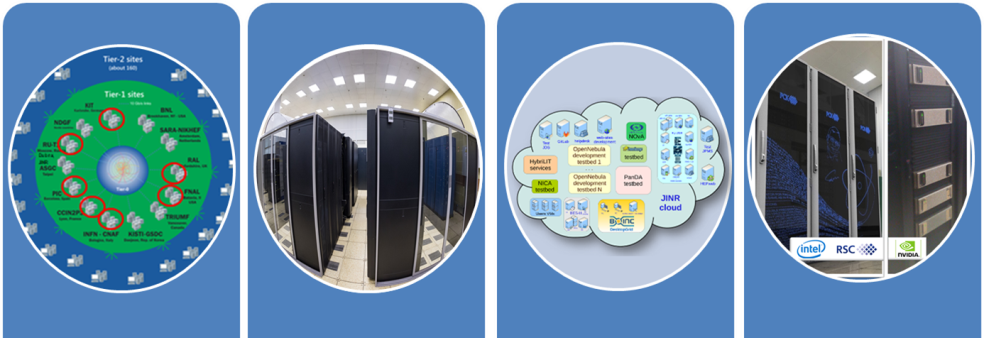 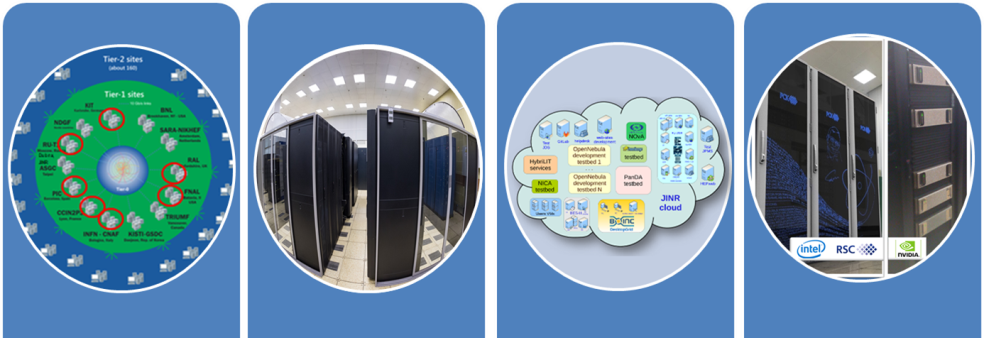 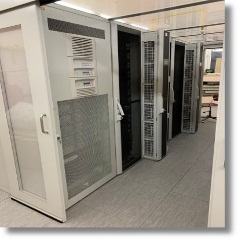 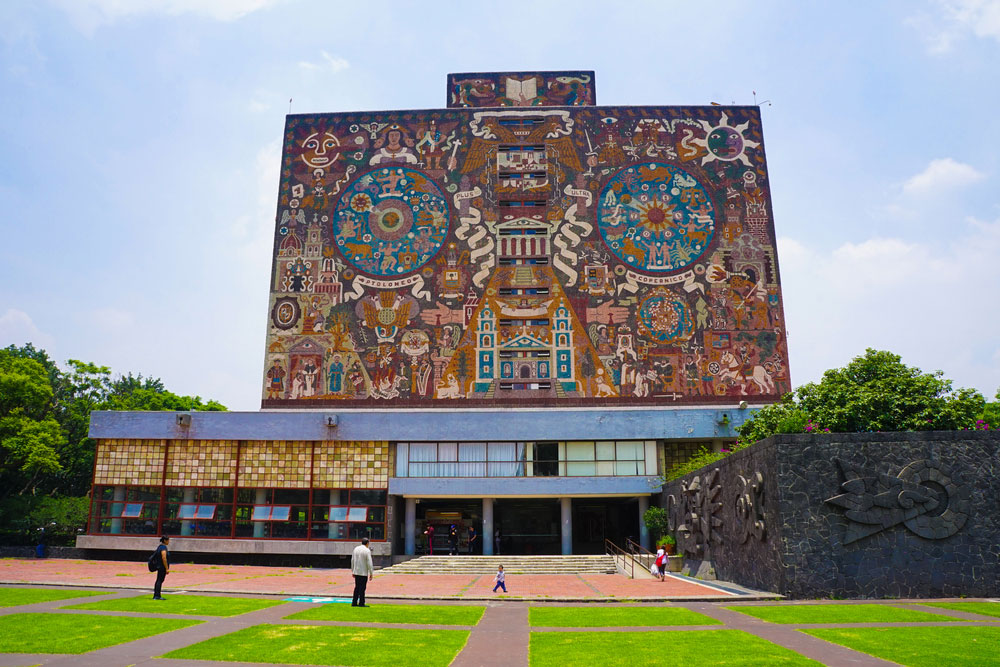 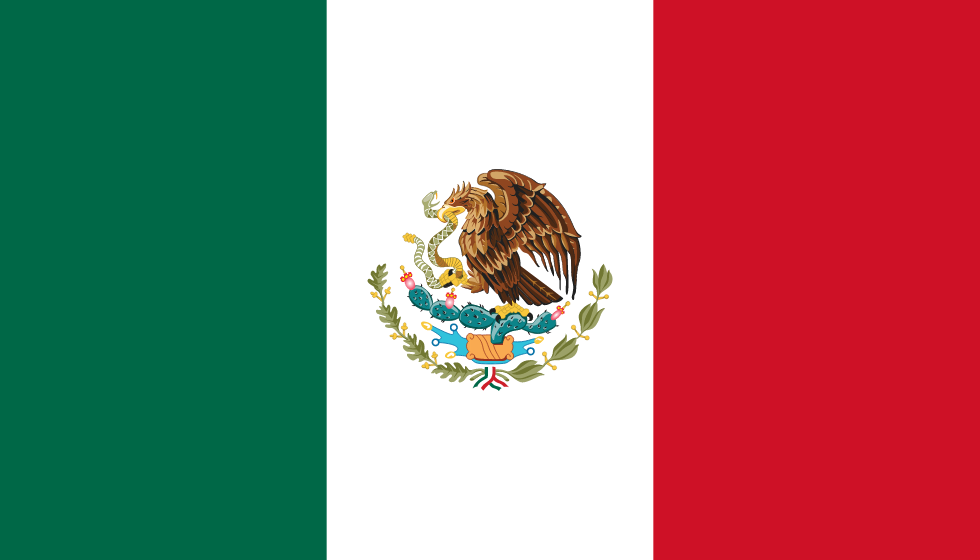 Tier-1
CICC/Tier-2
Clouds
Govorun
NICA Cluster
UNAM
Running
Running
Running
Running
Running
Running
The computing resources of the JINR Multifunctional Information and Computing Complex, clouds in JINR Member-States, cluster from Mexico University were combined using the DIRAC Interware.
8
What is DIRAC?
DIRAC provides all the necessary components to build ad-hoc grid infrastructures interconnecting computing resources of different types, allowing interoperability and simplifying interfaces.  This allows to speak about the DIRAC interware.
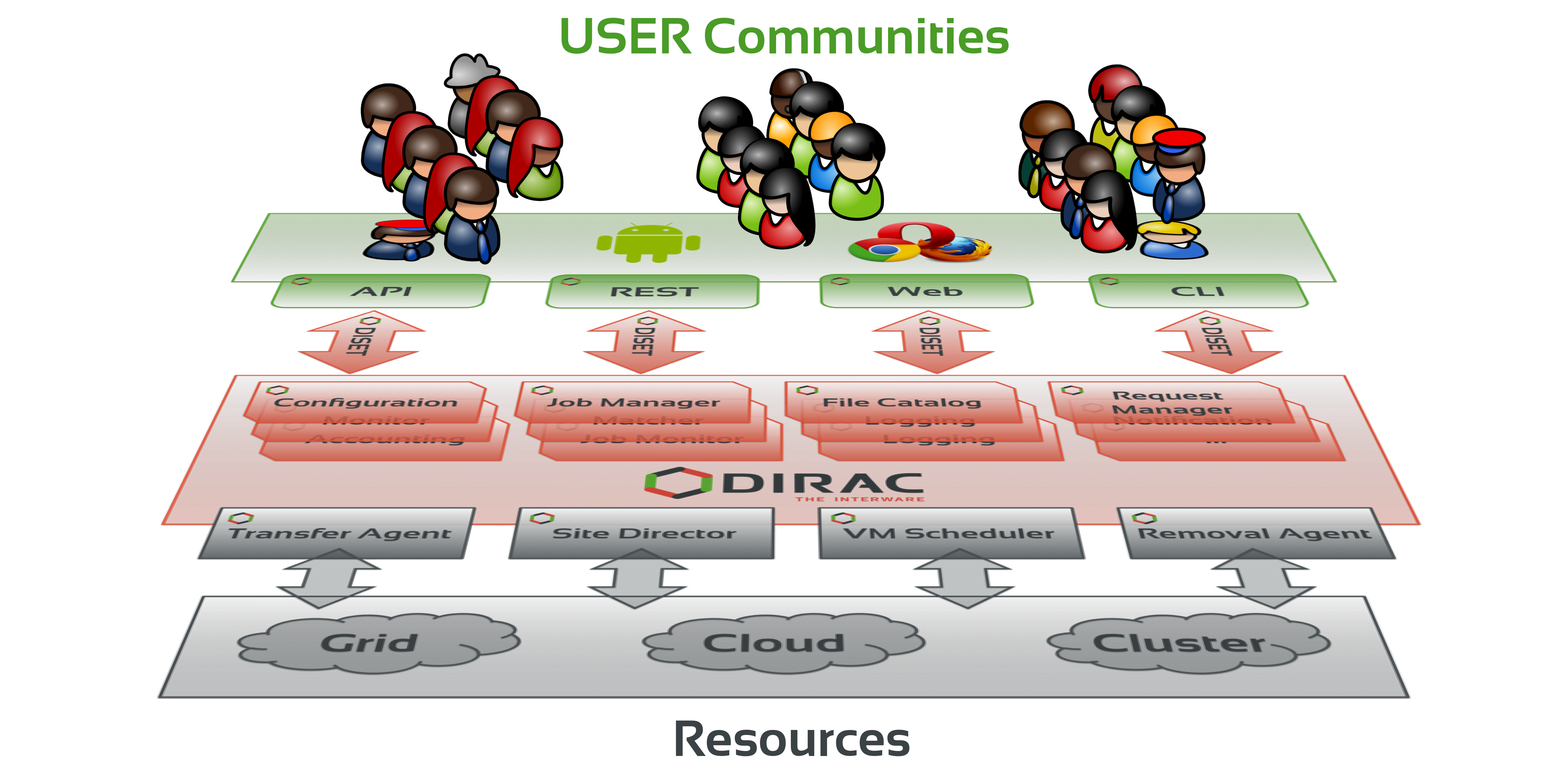 Web
CLI
API
REST
9
DIRAC provides
User Interface
API
Data management
Workload management
File Catalog
Integration tools
Meta-data management
Accounting
10
DIRAC standard job workflow
1. Initial configuration
2. Input data download
3. Processing
4. Output data upload
5.Finalization
11
Data Management
DIRAC File Catalog(DFC) is maintaining a single global logical name space

A user sees it as a single catalogwith additional features

DataManager is a single client interface for logical data operations



Upload file(example):
dirac-dms-add-file /mpd/vo/model/DQGSM/data.root ./data.roor EOS-MPD
Download file(example):
dirac-dms-get-file /mpd/vo/model/DQGSM/data.root
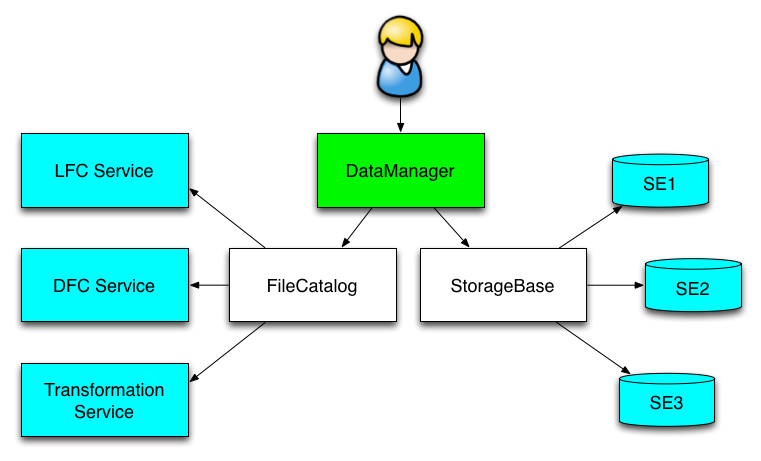 12
Meta Data
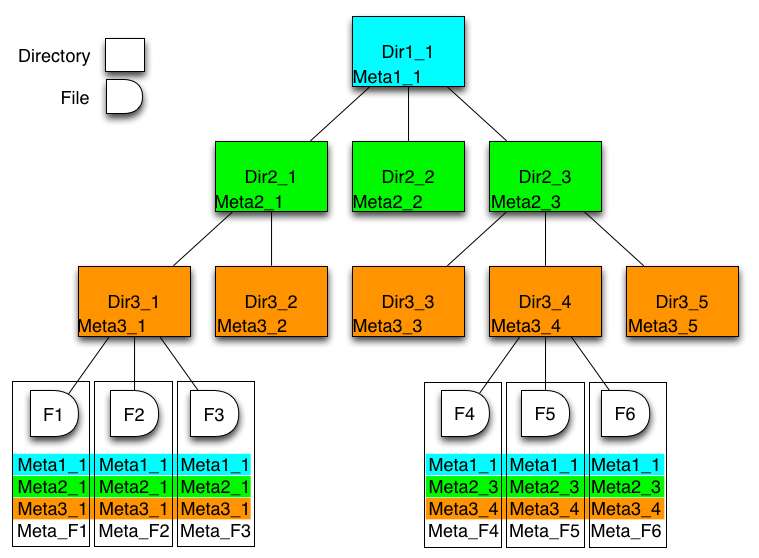 DFC also may host Metadata 
User defined metadata
The same hierarchy formetadata as for the logical name space
Metadata associatedwith files and directories
Allow for efficient searches
Efficient Storage Usagereports



find /mpd/model LastAccess < 01-10-2020 GaussVersion=v1,v2 SE=EOS-MPD Name=*.raw
13
Disclaimer for further slides
Further statistics applied only for MPD centralized mass-production submitted only via DIRAC in JINR

Difference between resources mostly due to the fact that some resources integrated by DIRAC for longer time.

Computing power of different components mostly determined by quotas on the resources.
14
MPD Jobs Total
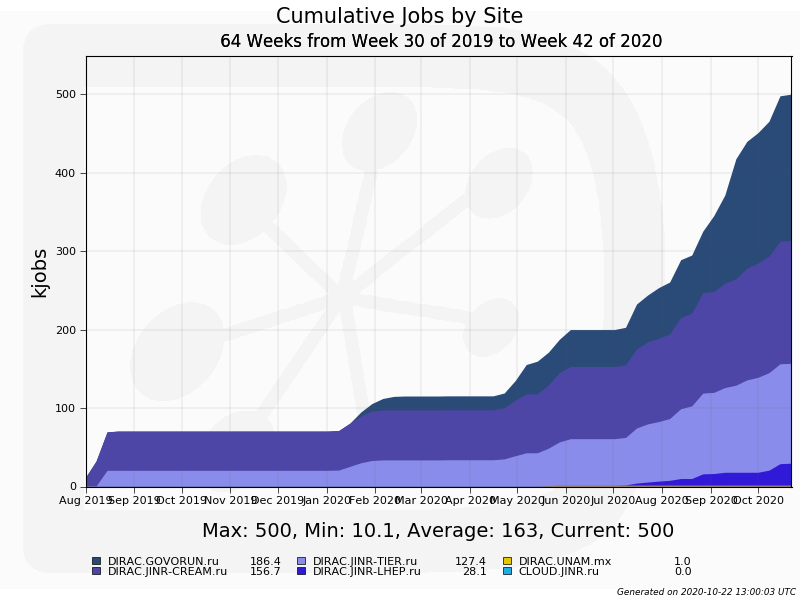 Half million jobs
Govorun
LHEP
(recently added)
Tier2
Tier1
15
MPD Wall time
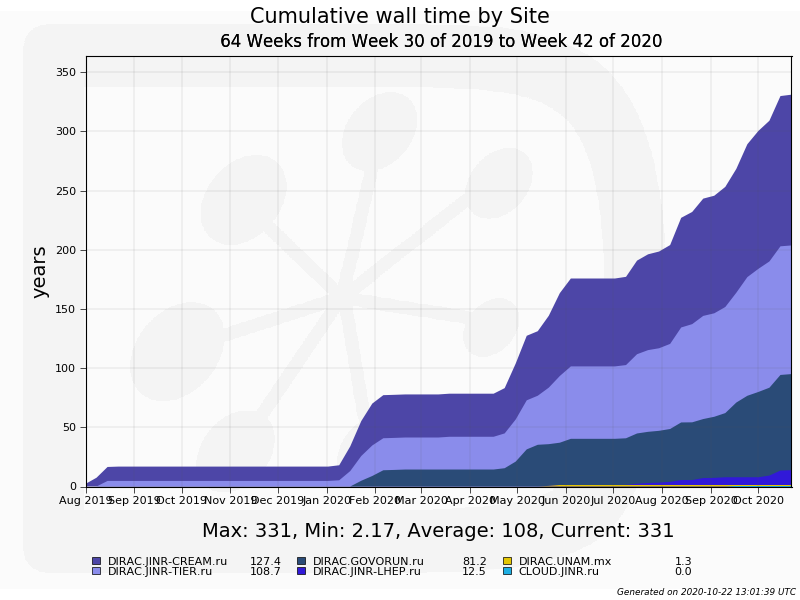 0.5M jobs
Each lasts 5,5 hours
Tier2
LHEP cluster
Tier1
Govorun
16
MPD Normalized time
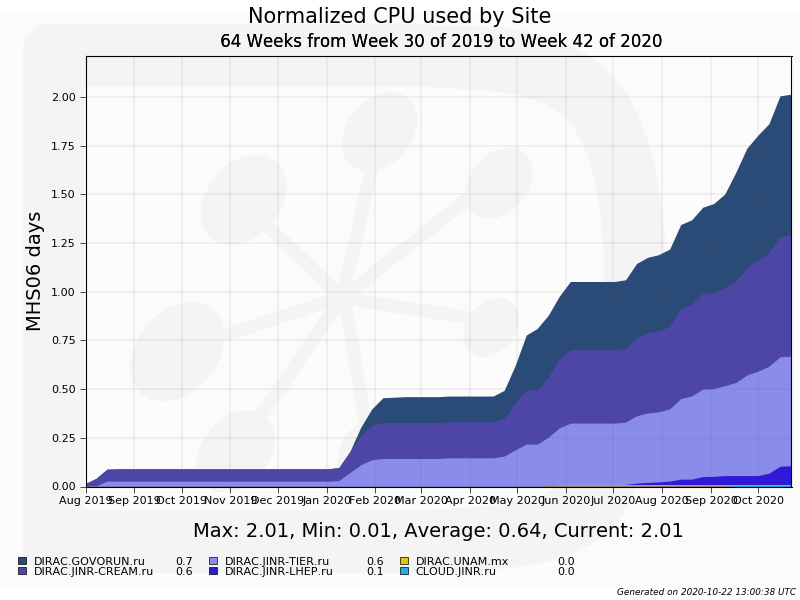 Govorun
LHEP cluster
Tier2
Tier1
17
Computing power in DIRAC
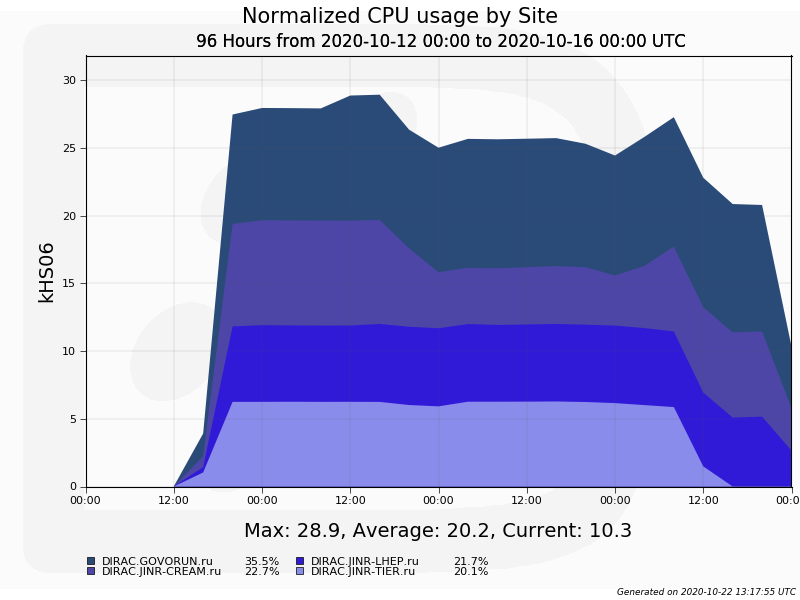 Govorun
Tier2
LHEP cluster
Tier1
18
MPD plot - July
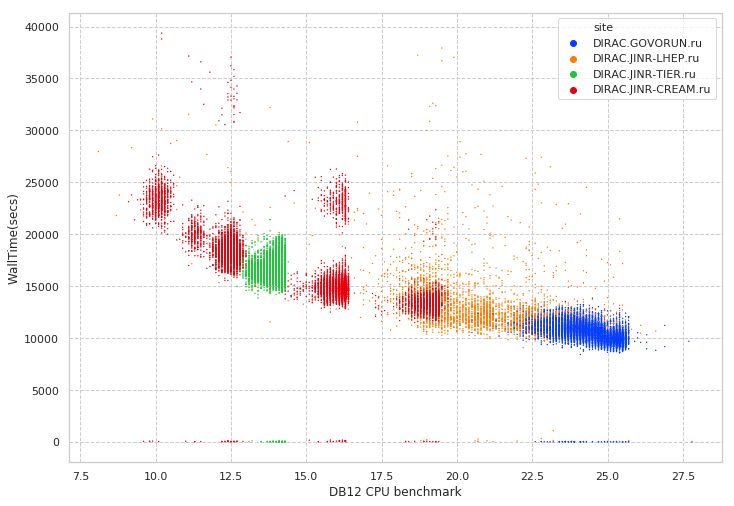 Tier1
Tier2
LHEP cluster
Govorun
19
Conclusion on MPD+DIRAC
Cooperation is the key.
640M events generated
130M events reconstructed
130TB data written to EOS disks(all registered in DIRAC FileCatalog)
Some resources are not presented in accounting:
JINR Cloud: strongly requires MPD code in CVMFS
UNAM Cluster: 1000 jobs completed as experiment. Network is week point.
Tapes over dCache tested. Mostly needed for RAW data from detector.
DIRAC accounting provide normalized accounting across all resources.
20